Budowa laptopa w praktyce
Opracował:
Daniel Kania
Obudowa laptopa
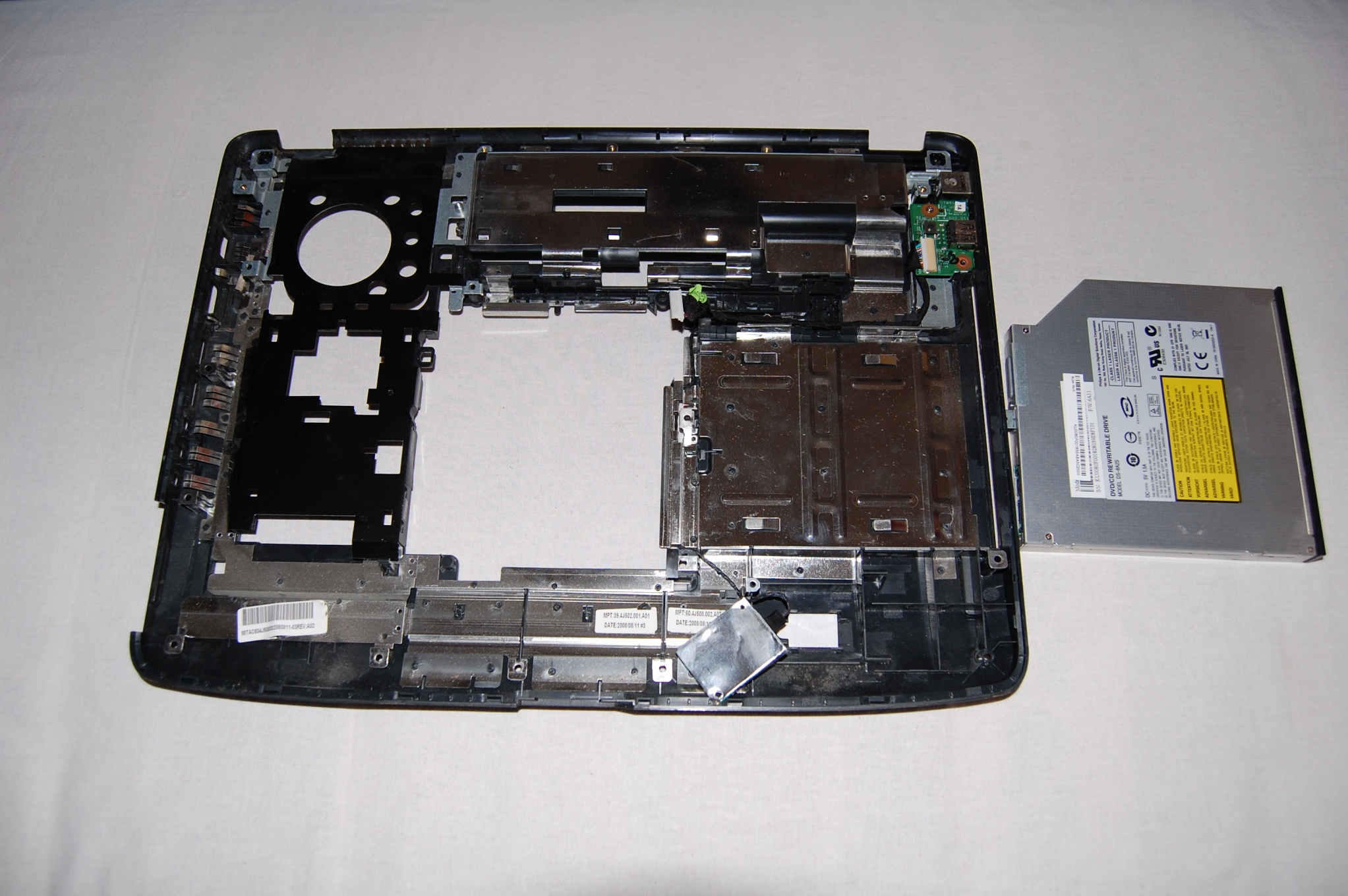 Wejście USB
Miejsce na chłodzenie aktywne
Kieszeń na HDD
Kieszeń DVD
Dysk twardy + osłona
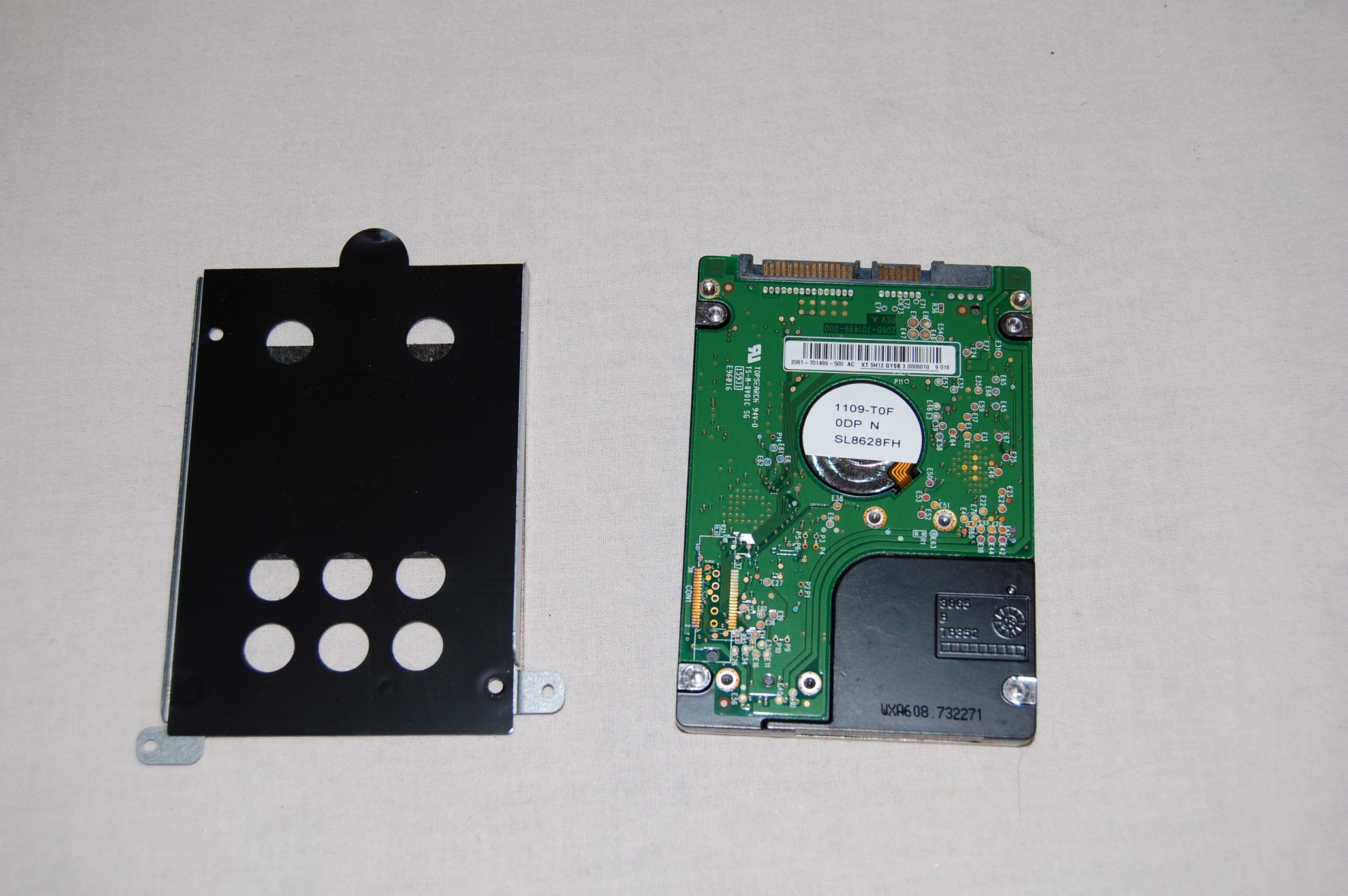 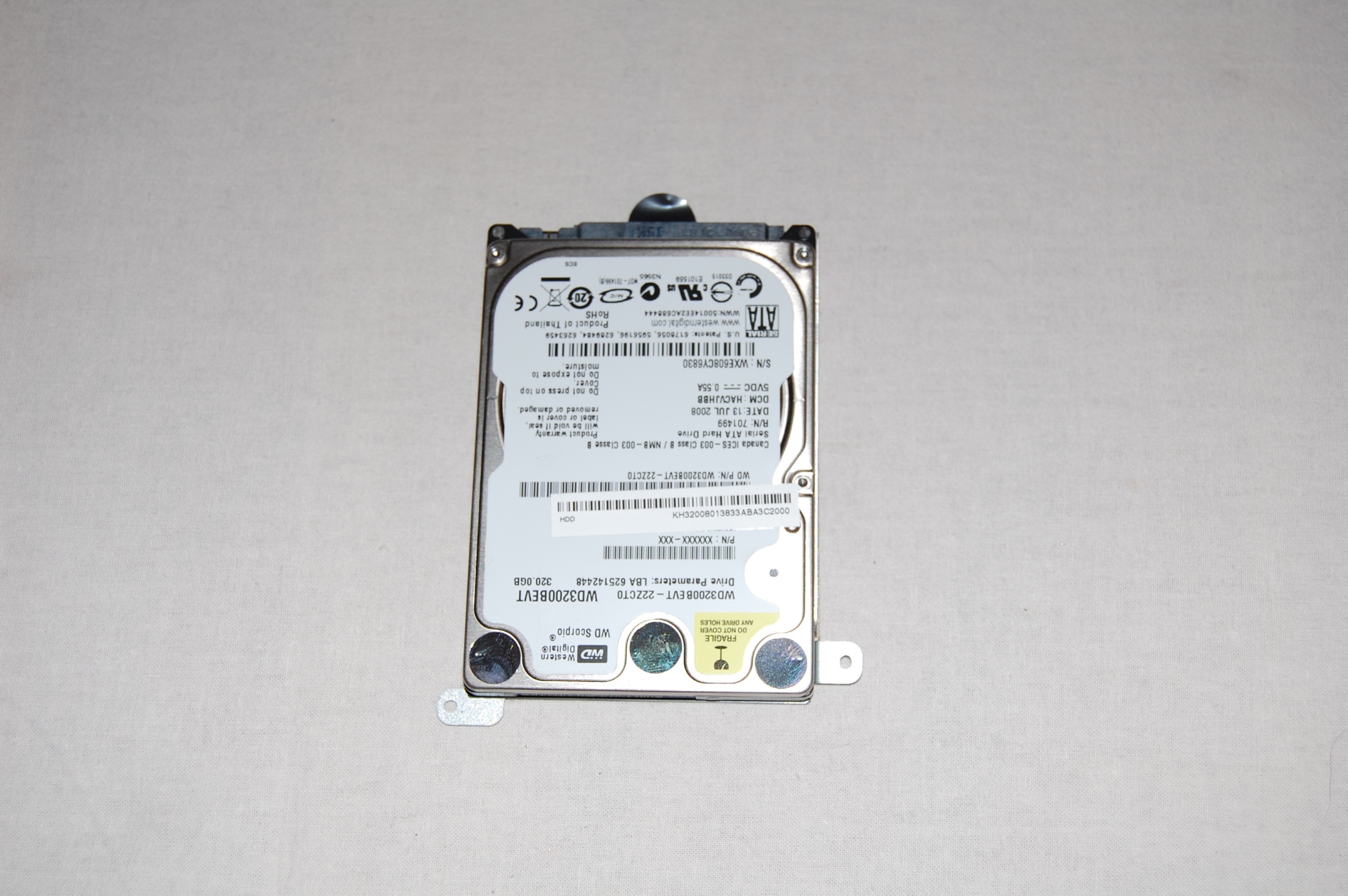 Radiator – chłodzenie pasywne
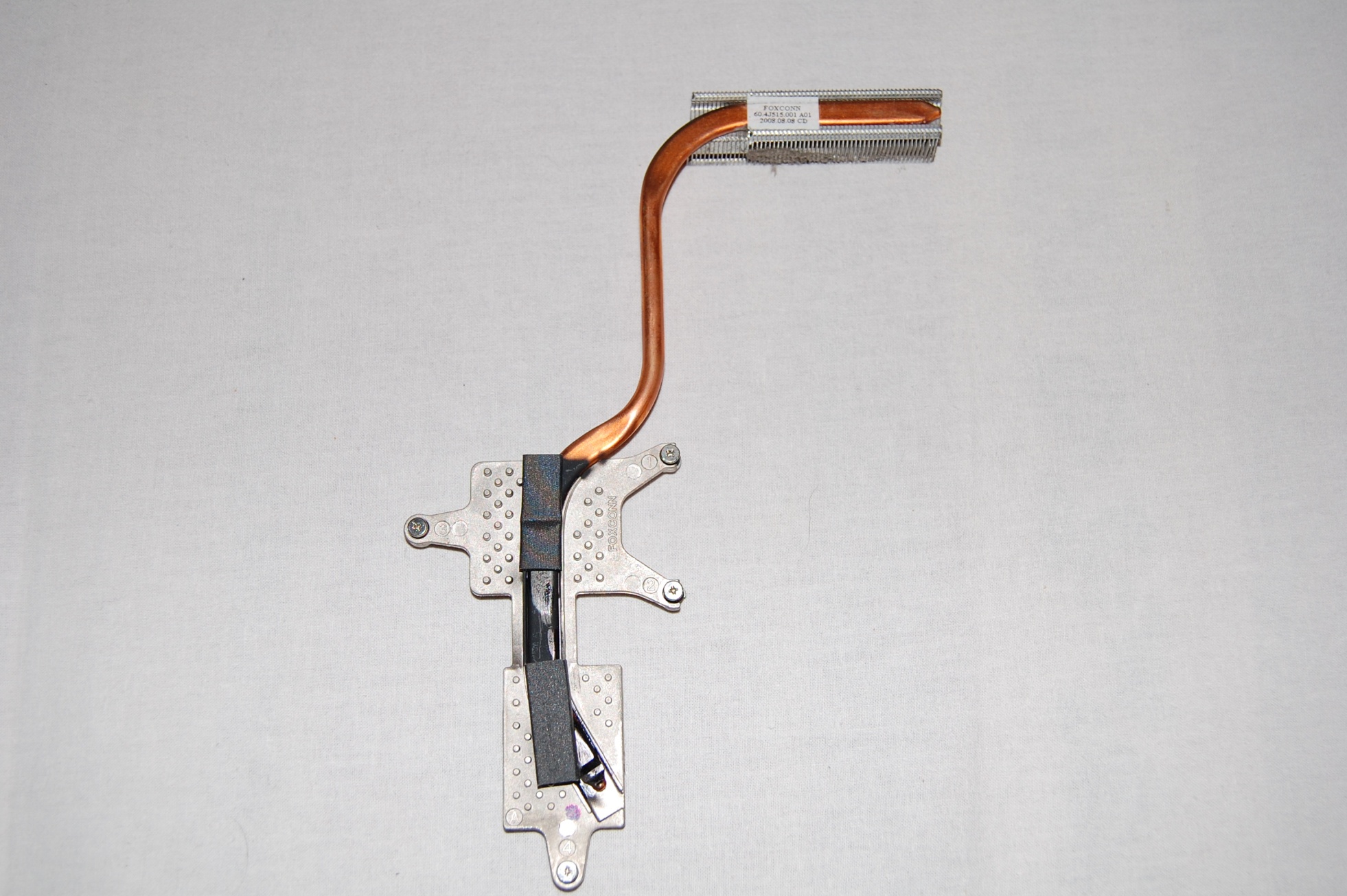 Przewody zasilające monitor
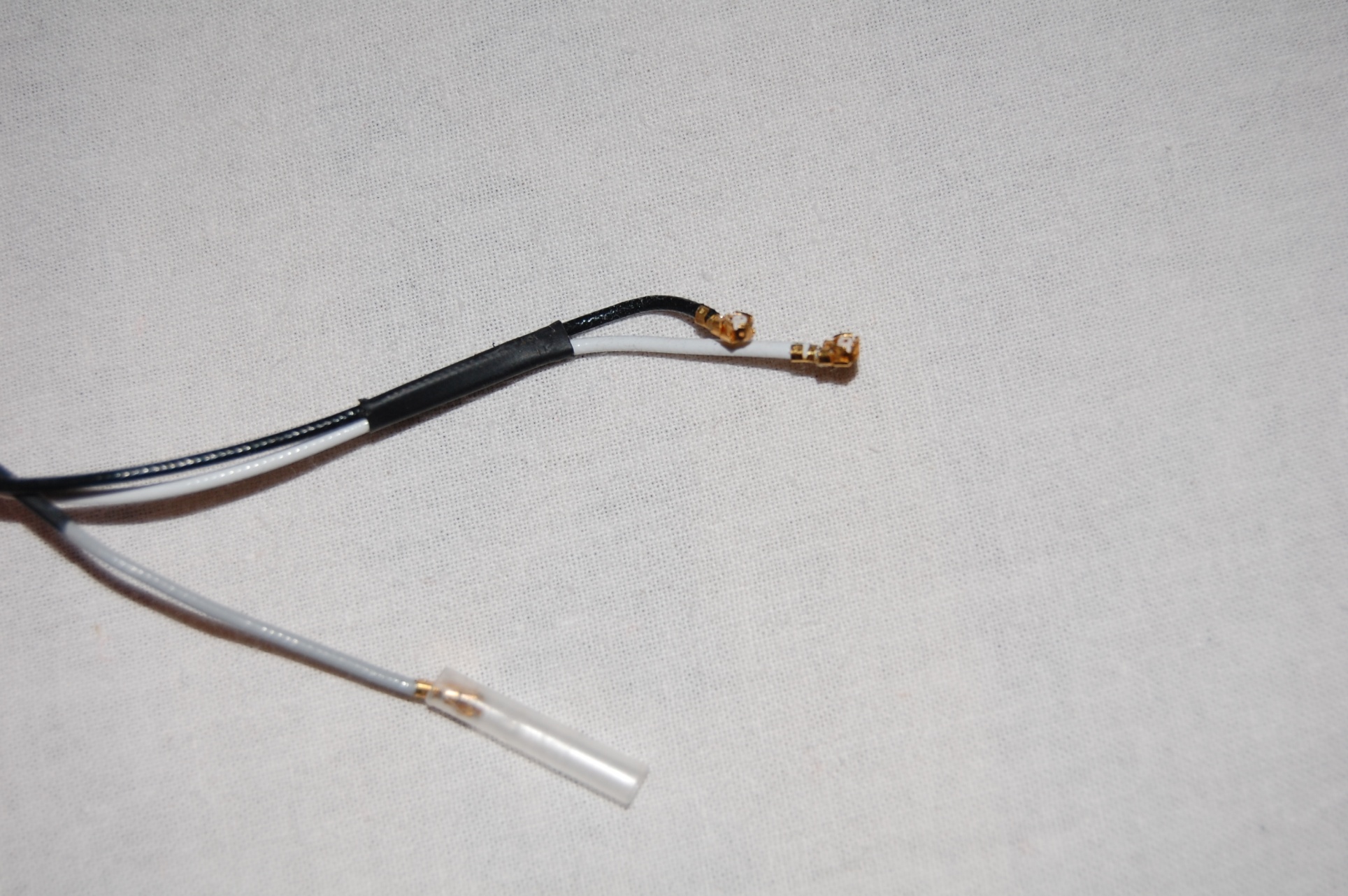 Magistrala monitora
Zawiasa monitora
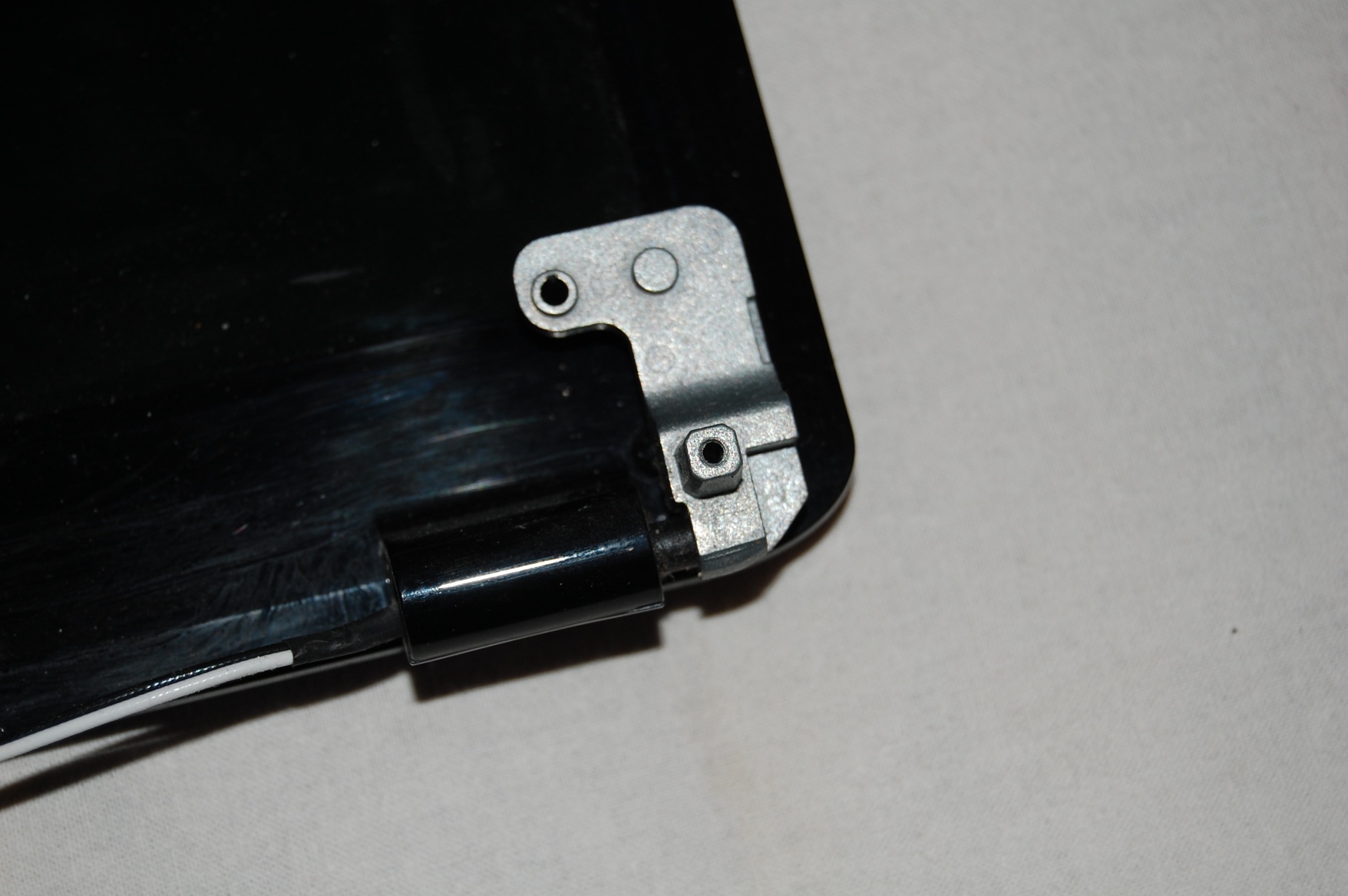 Matryca wmontowana w obudowę monitora
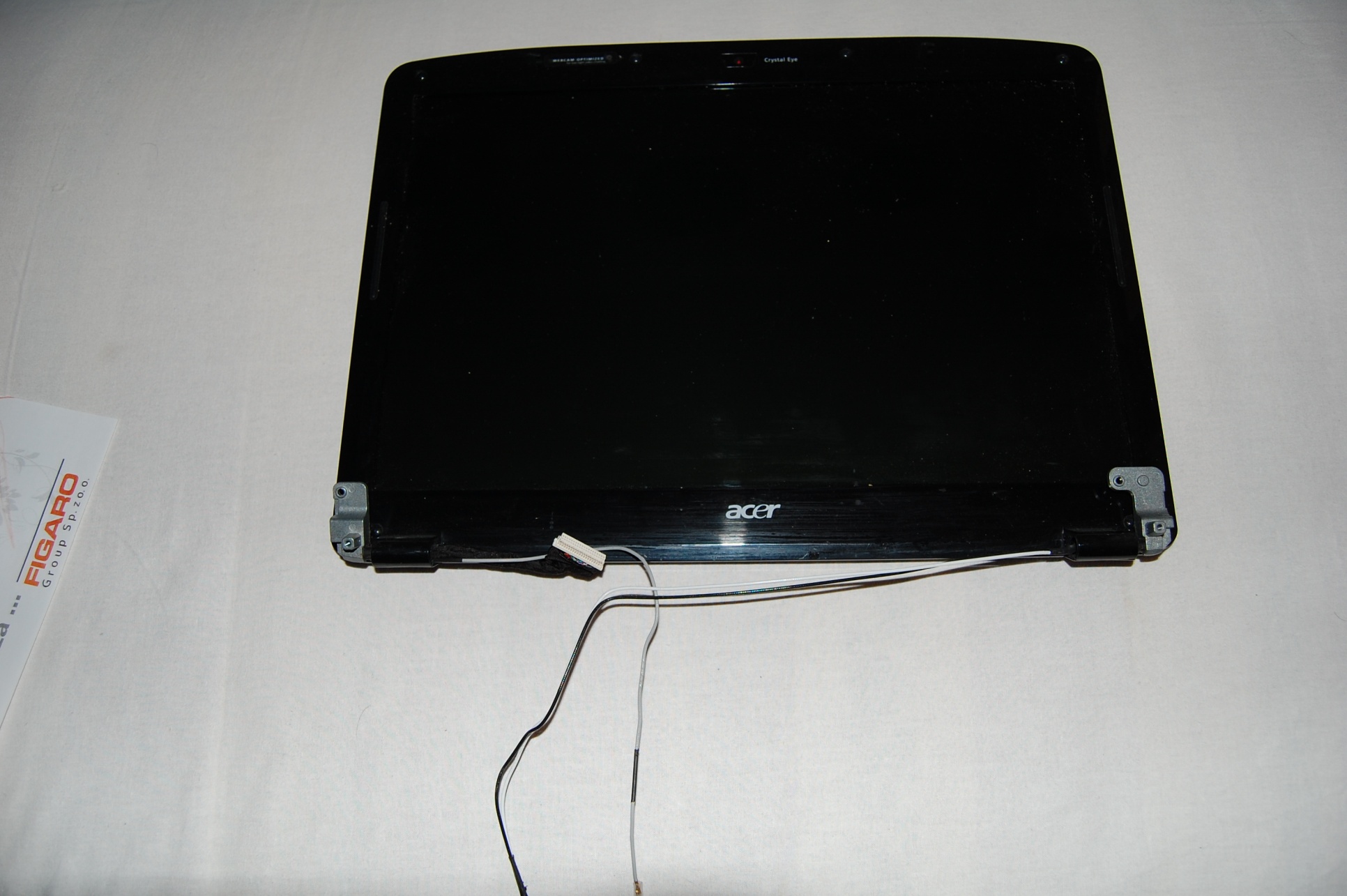 Magistrala klawiatury
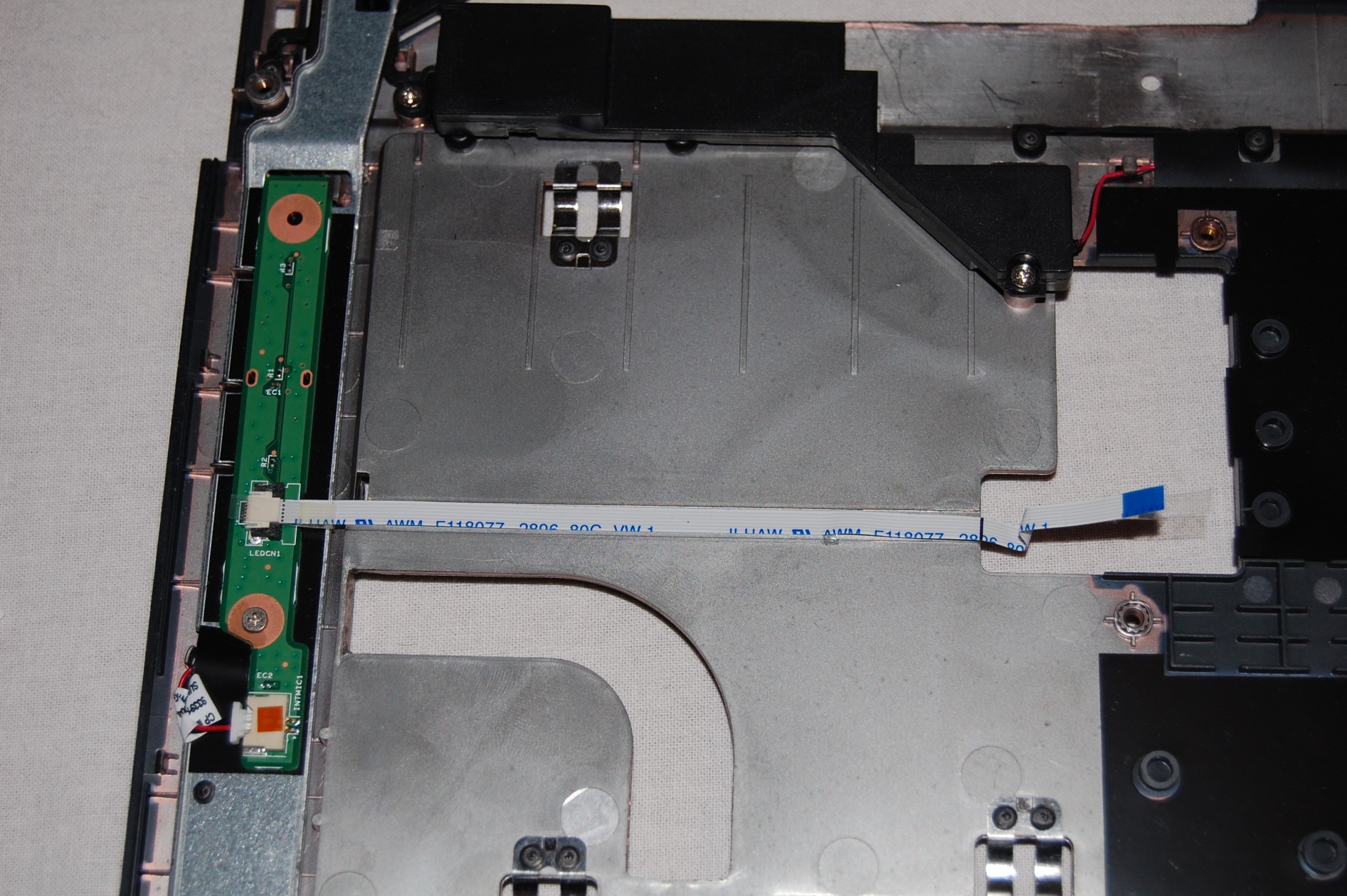 Magistrala myszy
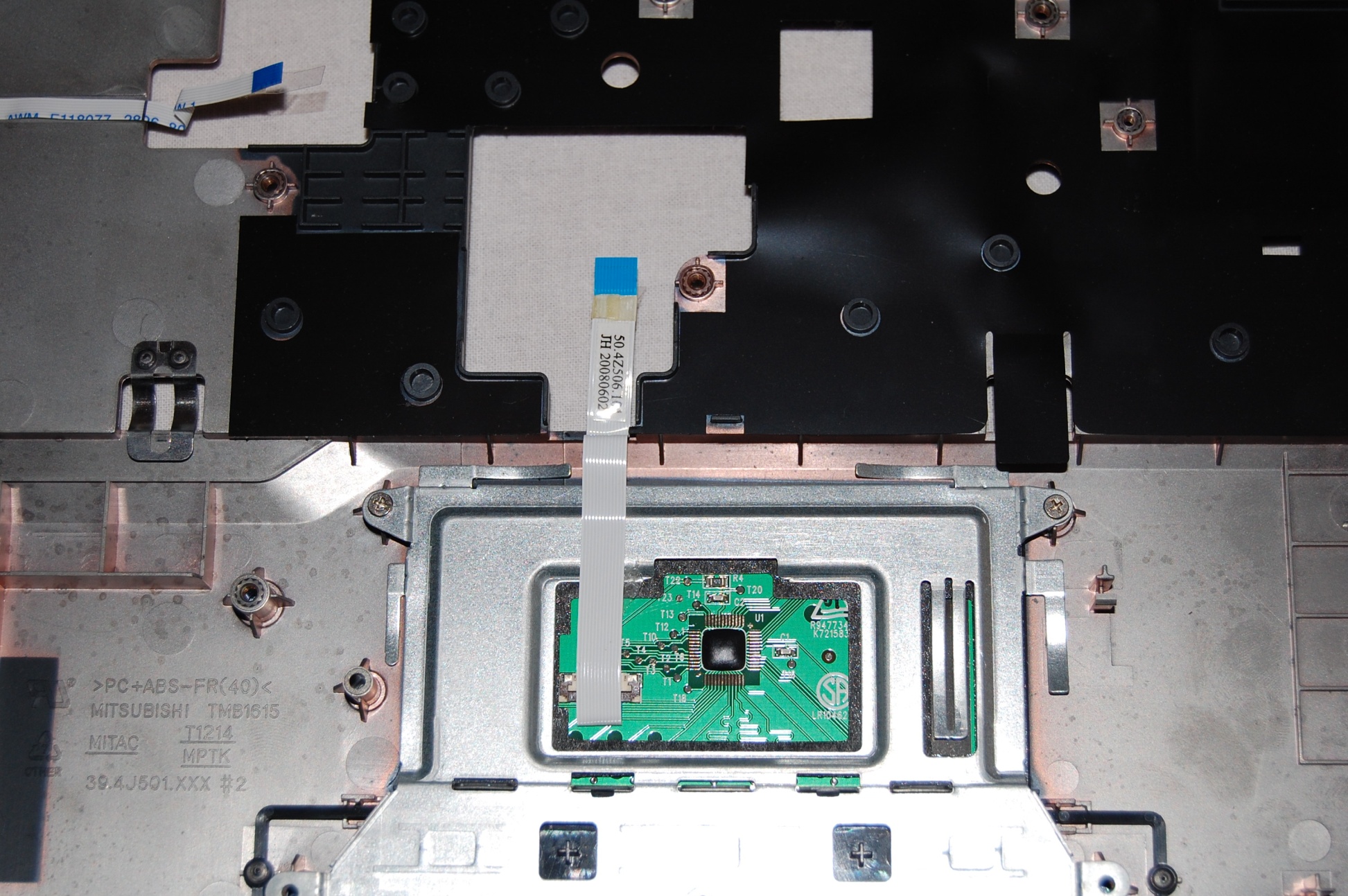 Pamięć operacyjna RAM
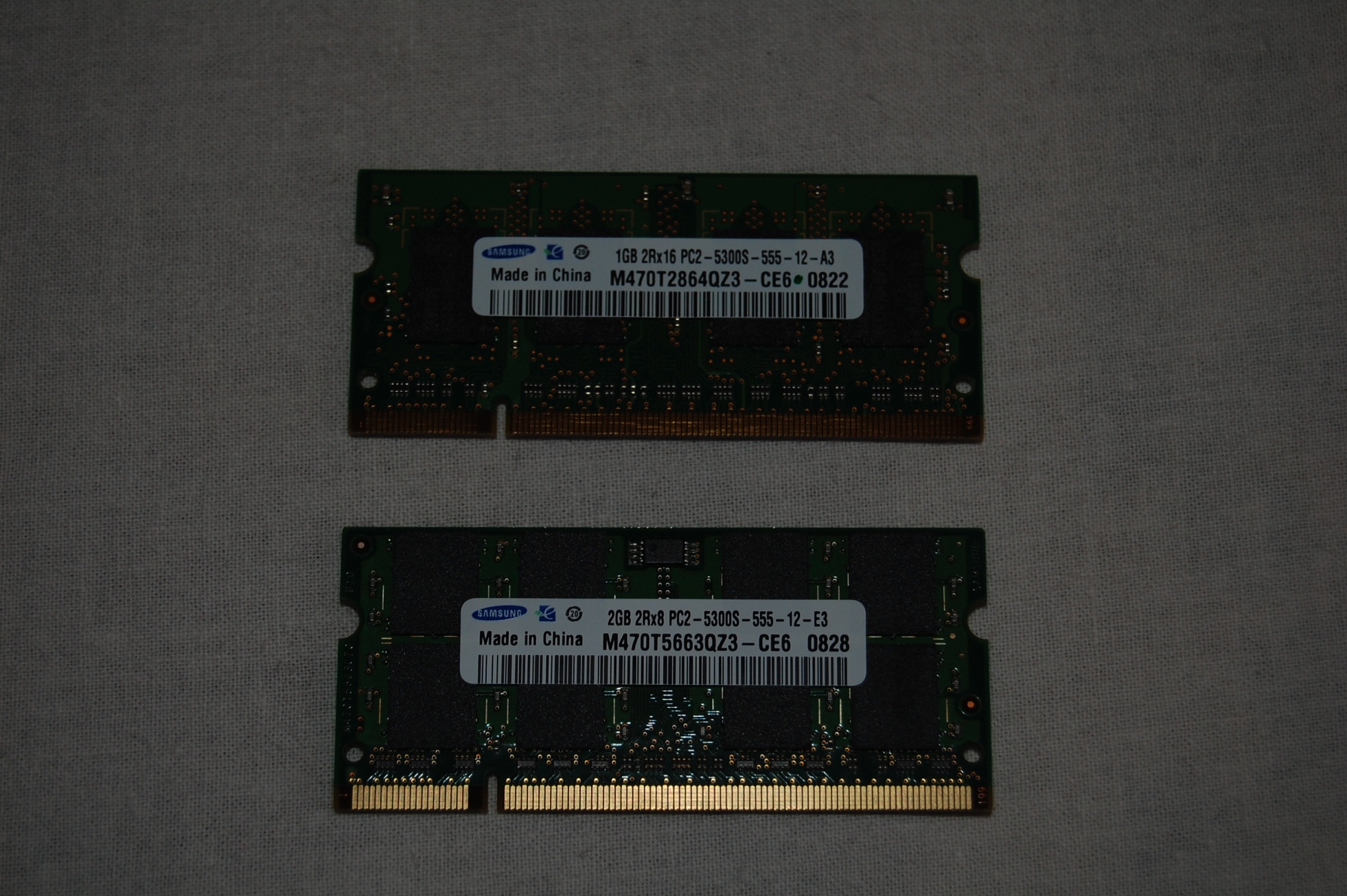 Gniazda pamięci operacyjnej
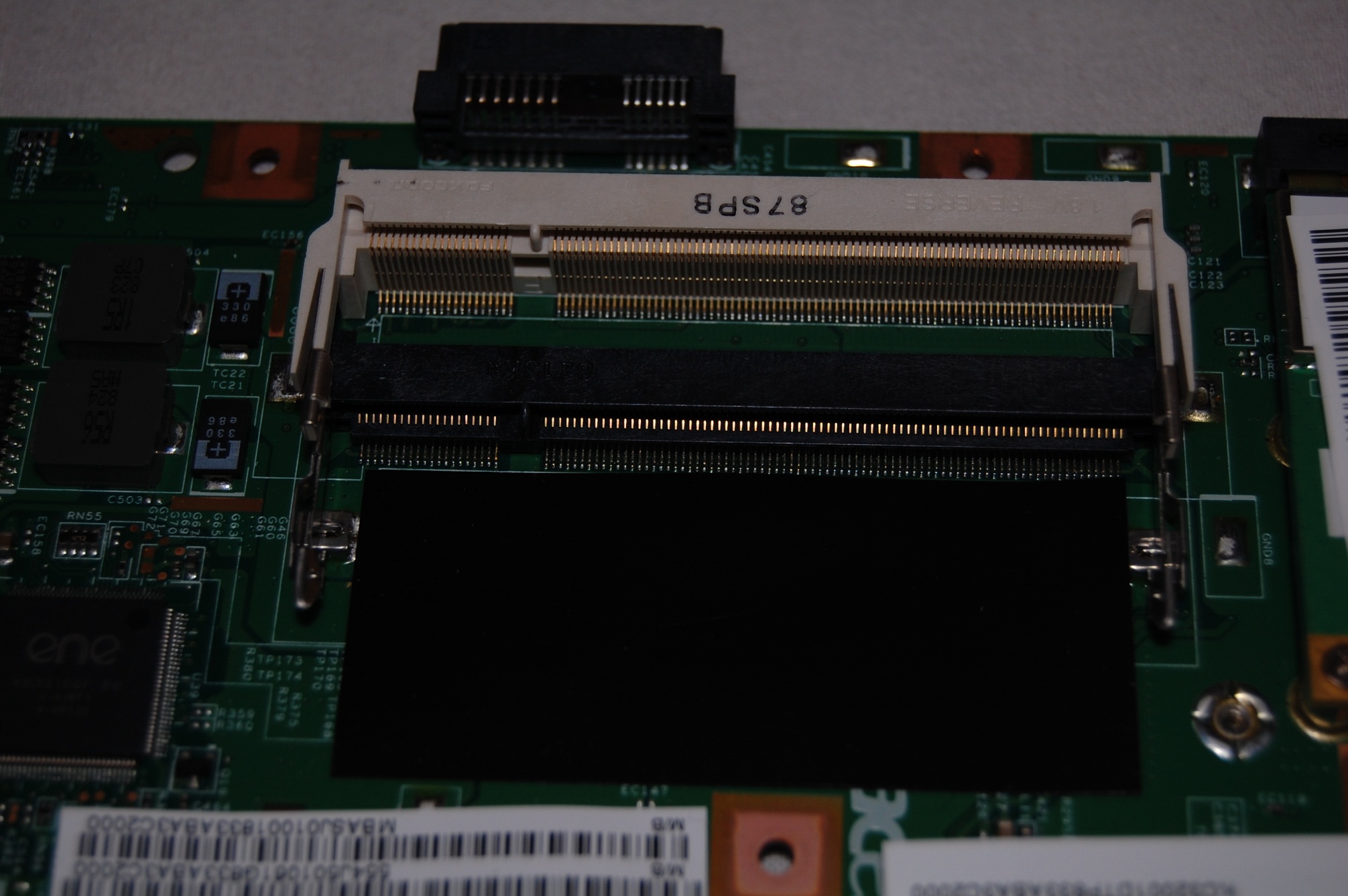 procesor
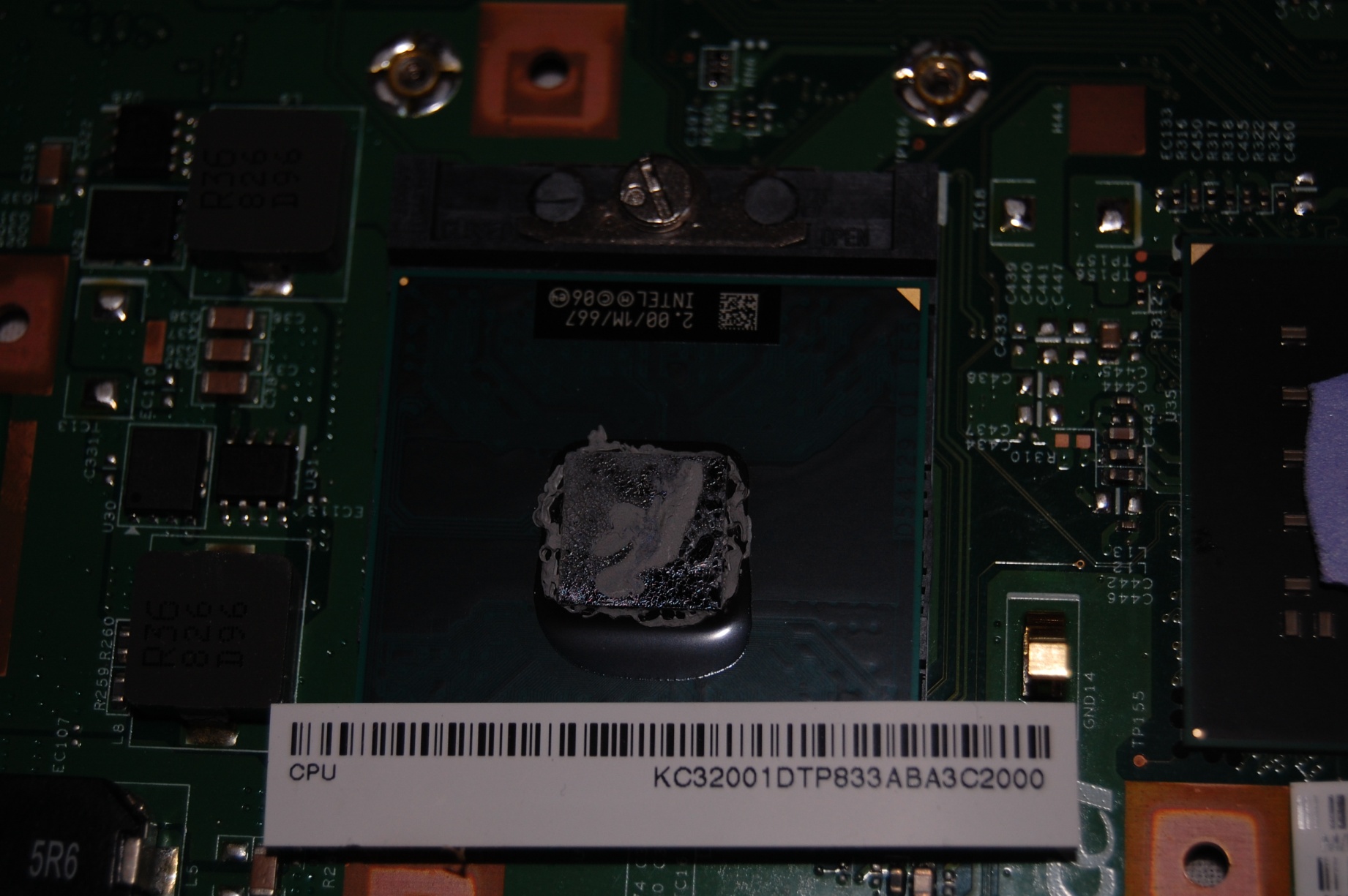 Płyta główna
chipset
Płyta główna
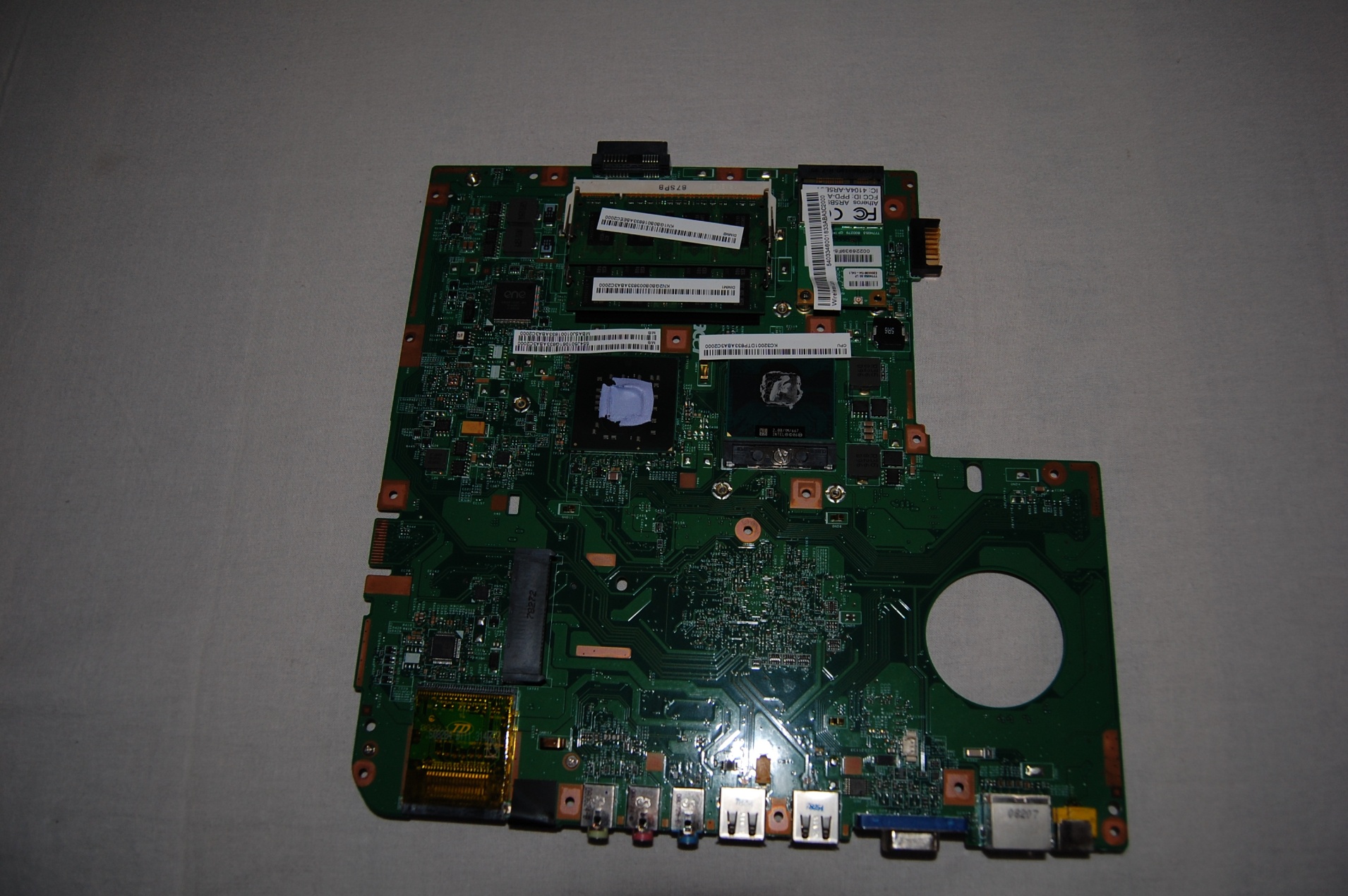 procesor
Gniazda we/wy
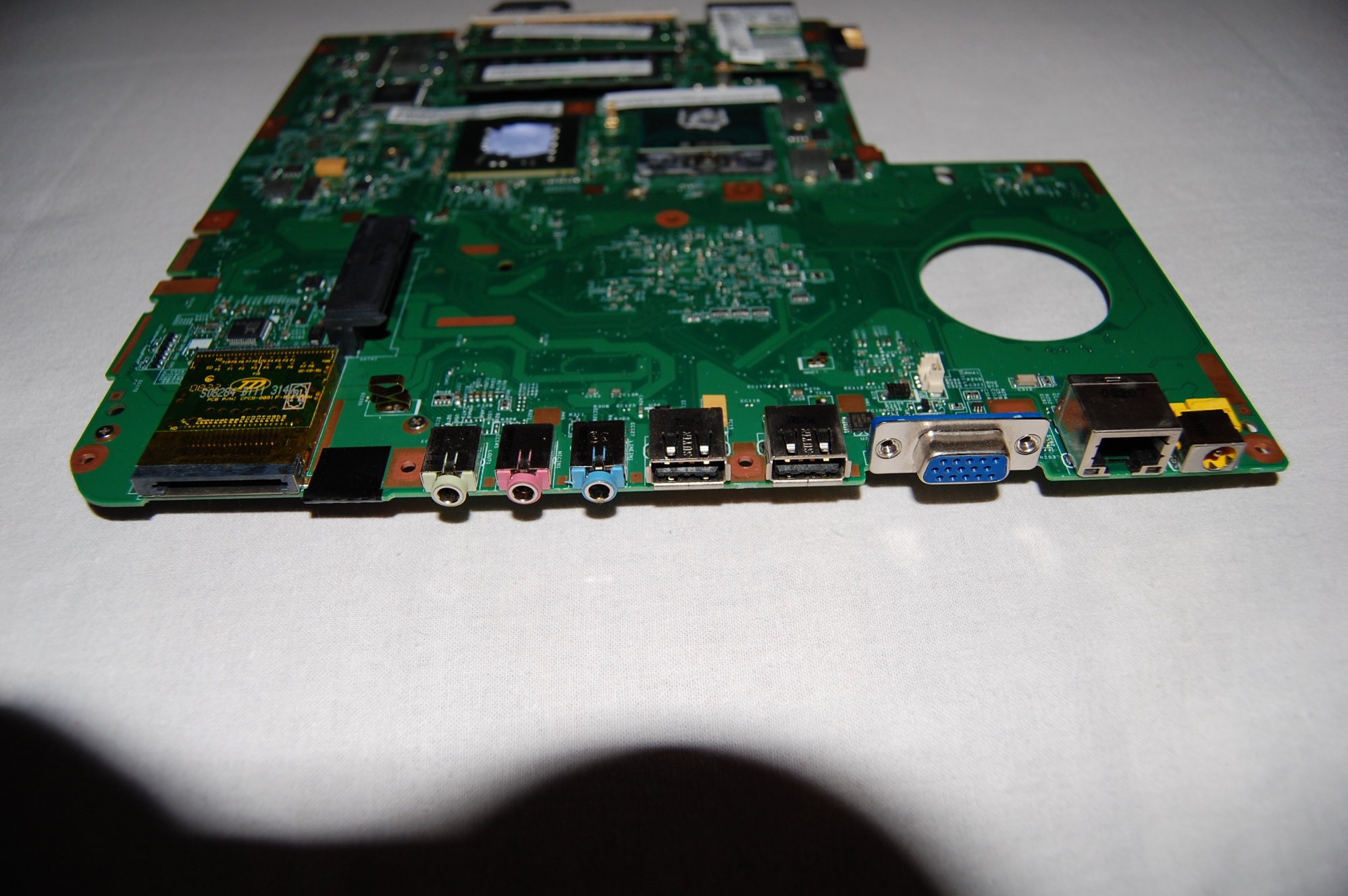 Gniazdo SD
Gniazdo USB
Dzwięk
zasilanie
Złącze VGA
RJ 45
Wentylator – chłodzenie aktywne
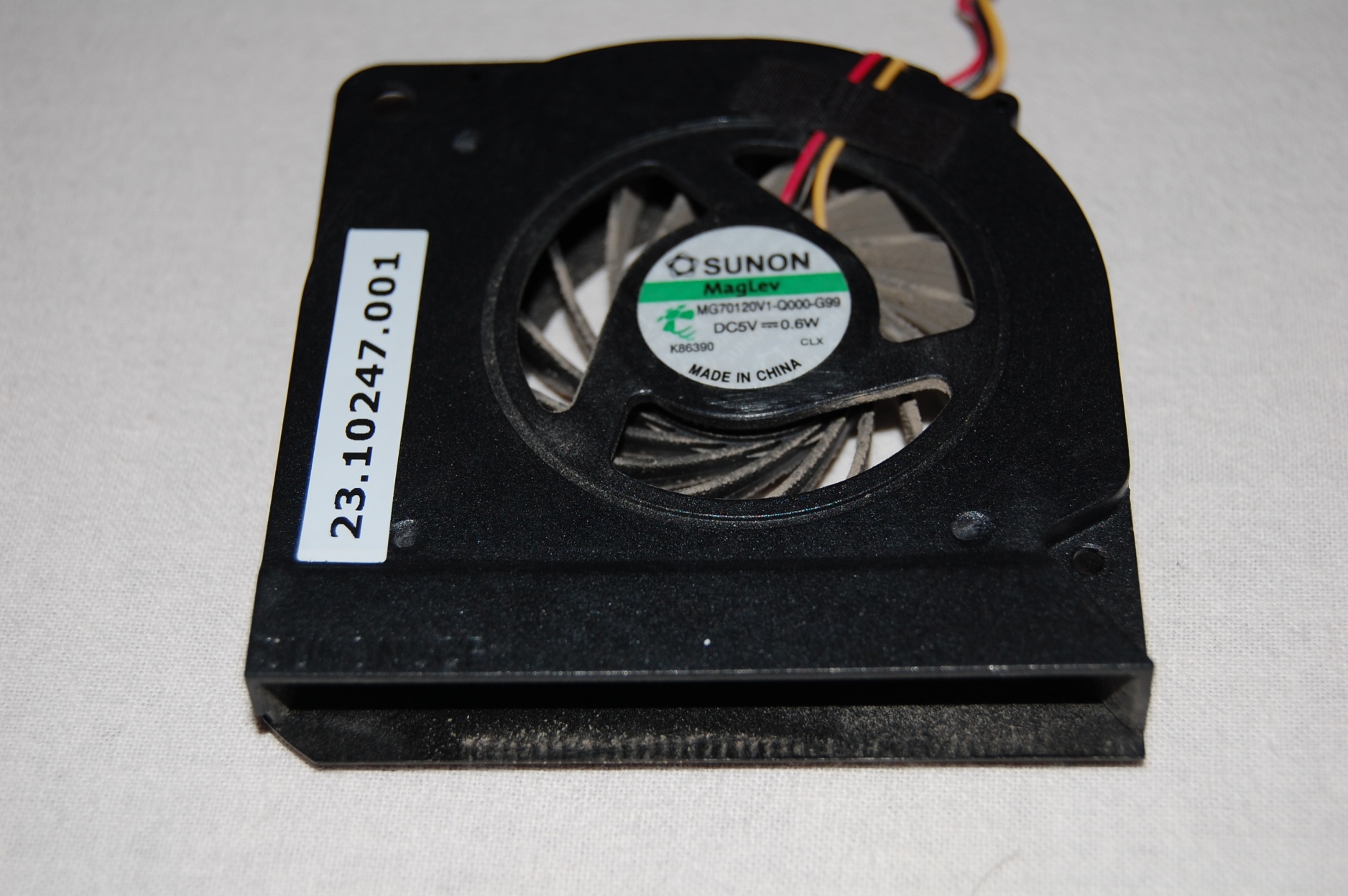 Płyta główna po wymontowaniu z obudowy
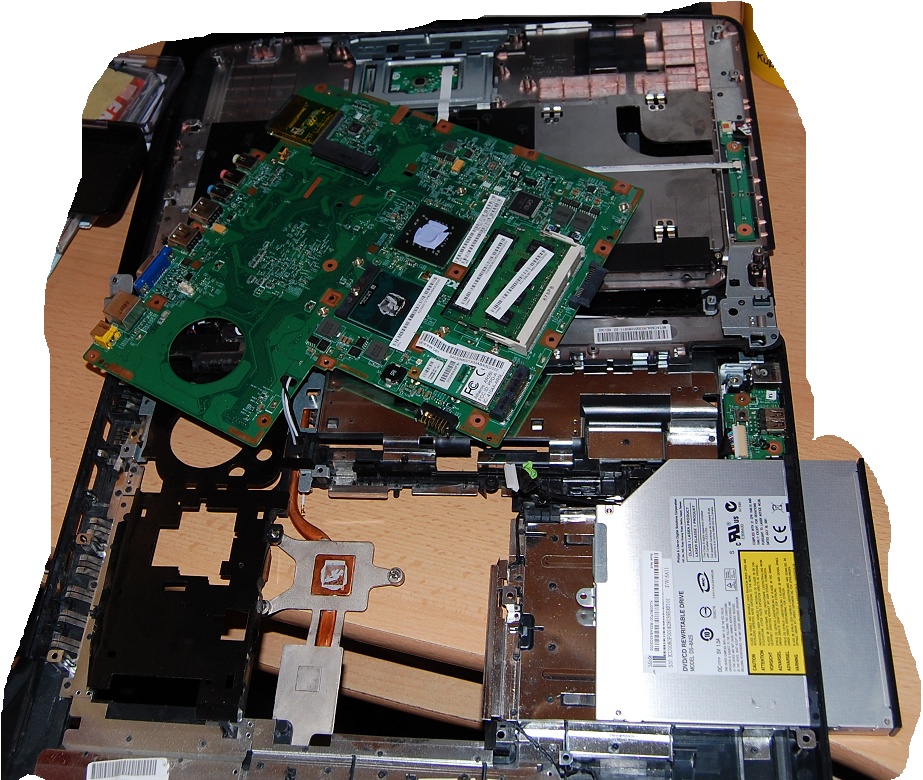 Koniecdziękuję za uwagę